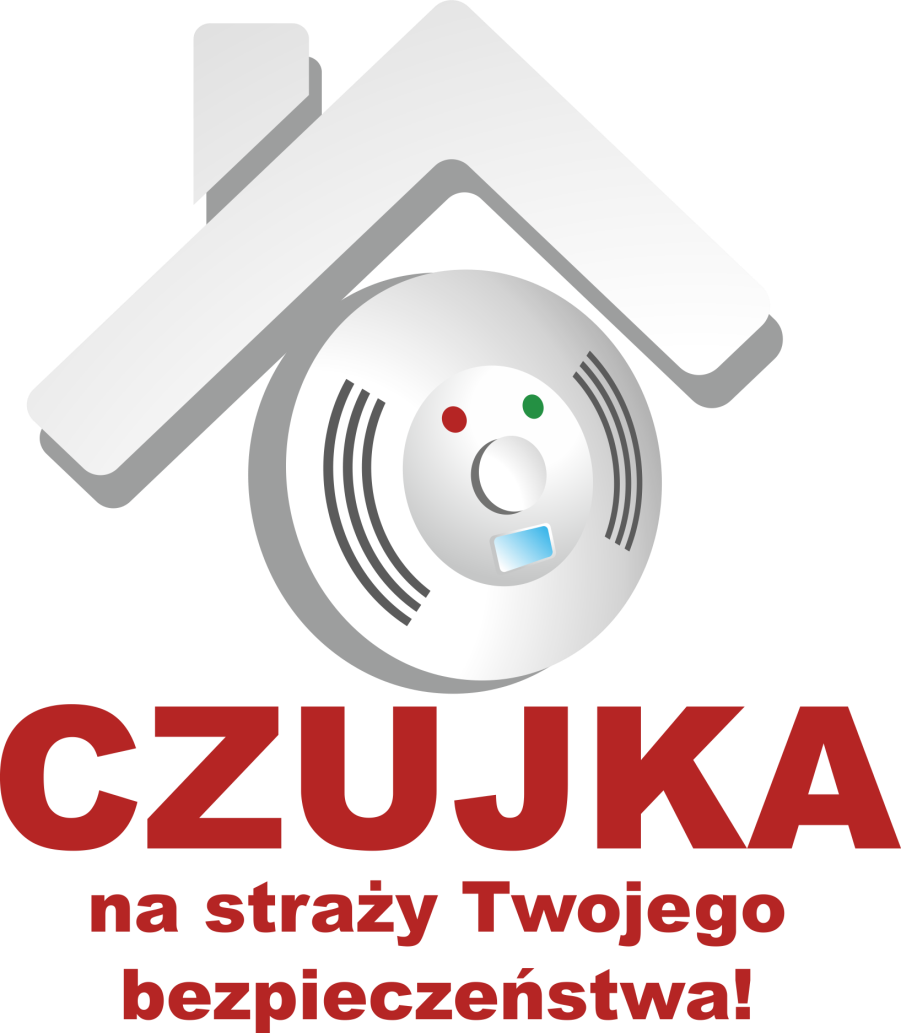 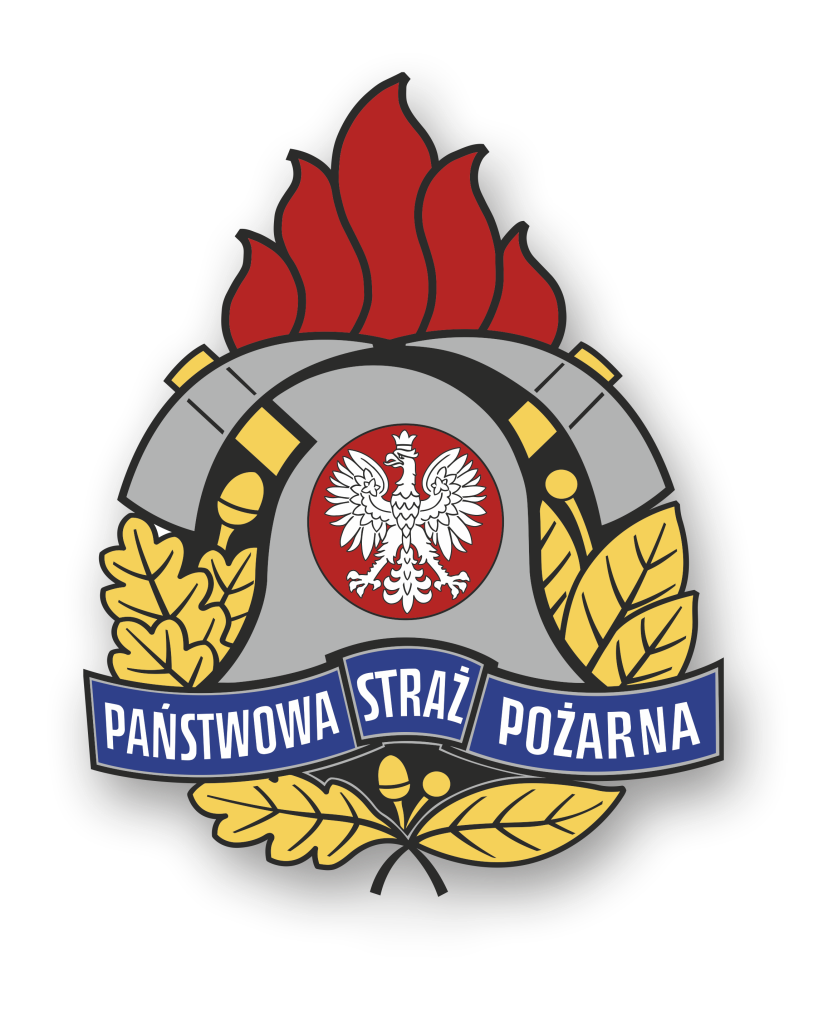 Ogólnopolska kampania edukacyjno-informacyjna
Państwowej Straży Pożarnej
[Speaker Notes: „Czujka na straży Twojego bezpieczeństwa”, to ogólnopolska kampania edukacyjno-informacyjna Państwowej Straży Pożarnej związana z zagrożeniami sezonu grzewczego. Kampania jest zorientowana na uświadomienie społeczeństwu zagrożeń związanych z możliwością powstania pożarów w mieszkaniach lub domach jednorodzinnych oraz zatruciem tlenkiem węgla. W okresie jesienno-zimowym (w sezonie grzewczym), w naszym kraju w mieszkaniach i domach jednorodzinnych wzrasta ryzyko powstania pożarów. Najczęściej dochodzi do powstania pożarów w wyniku wad albo niewłaściwej eksploatacji urządzeń grzewczych, elektrycznych i gazowych. W tym samym okresie odnotowywany jest także wzrost liczby śmiertelnych zatruć tlenkiem węgla, który nazywany jest potocznie CZADEM - cichym zabójcą. Jest on niewidoczny oraz nie ma smaku ani zapachu.]
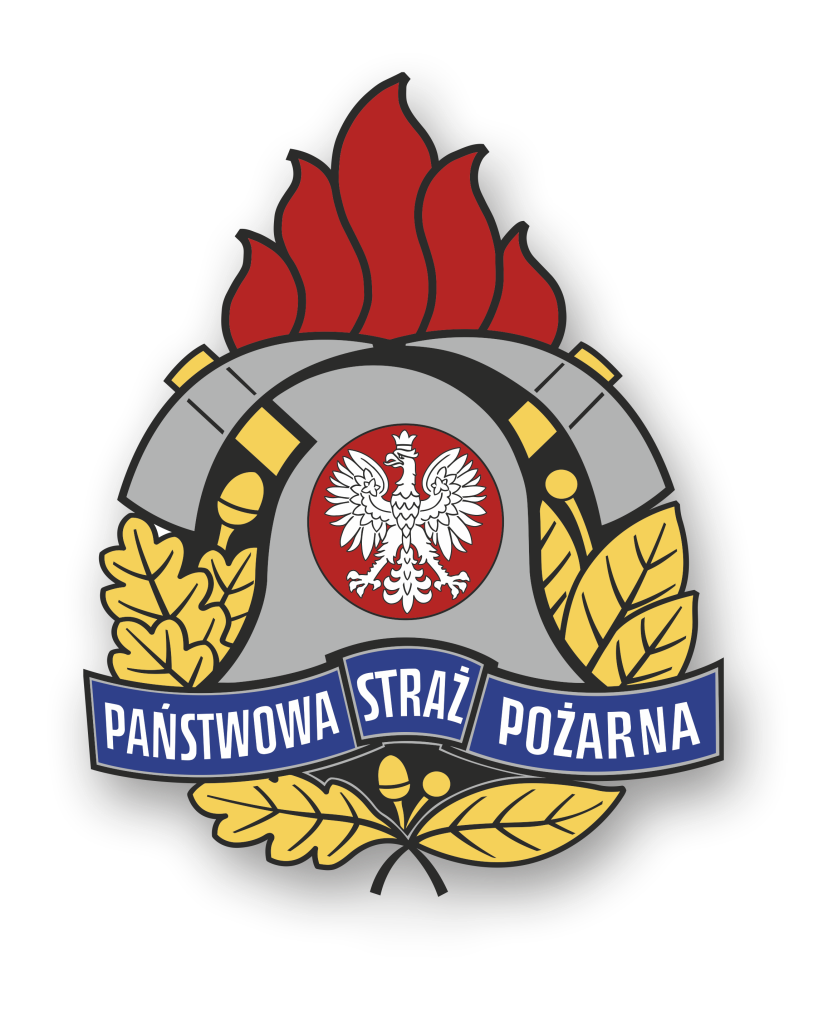 Czujka na straży Twojego bezpieczeństwa!
pożary w liczbach
Co PIĄTY POŻAR powstaje w DOMACH,
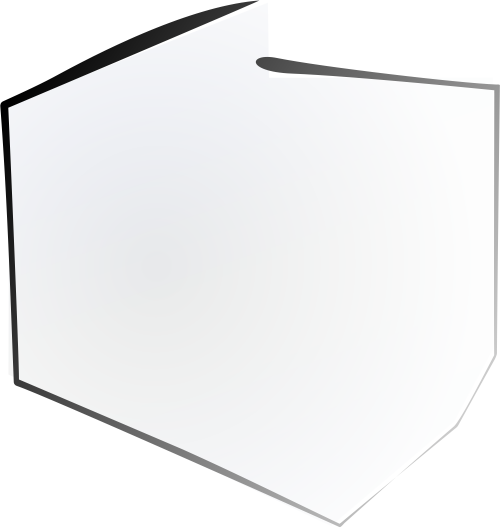 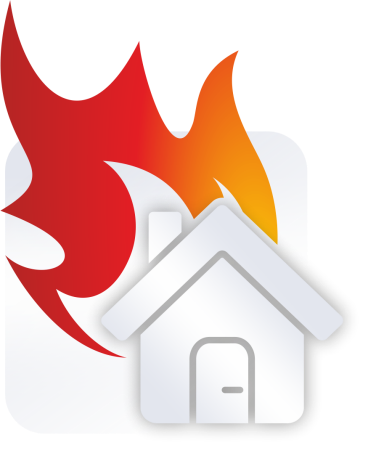 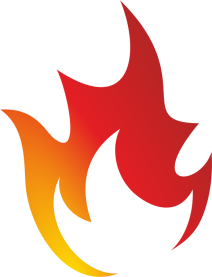 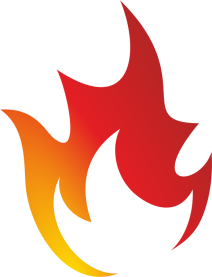 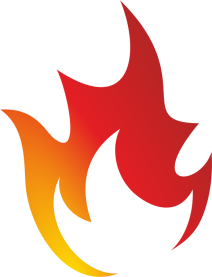 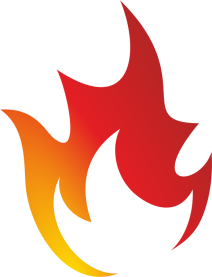 Corocznie
ponad 140 000 pożarów
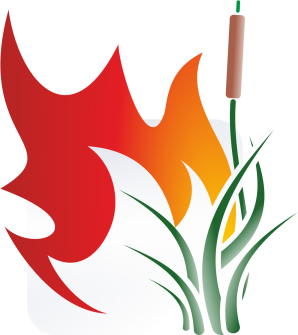 zaraz po pożarach upraw rolnych jest to największe zagrożenie pożarowe w Polsce.
[Speaker Notes: Według statystyk PSP, każdego roku dochodzi do ponad 140 000 pożarów, co piąty z nich powstaje w naszych domach. Razem z pożarami upraw rolnych stanowią największe zagrożenie pożarowe w Polsce.]
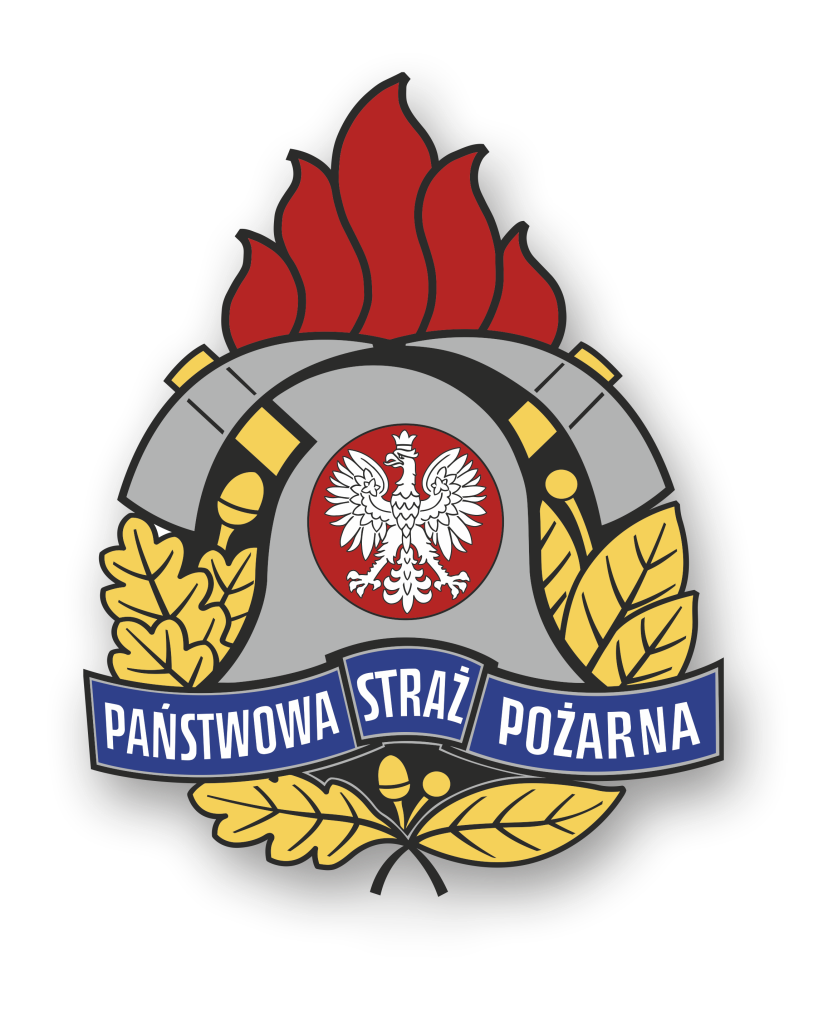 Czujka na straży Twojego bezpieczeństwa!
ofiary śmiertelne pożarów
OSIEM na dziesięć ofiar pożarów ginie w DOMACH.
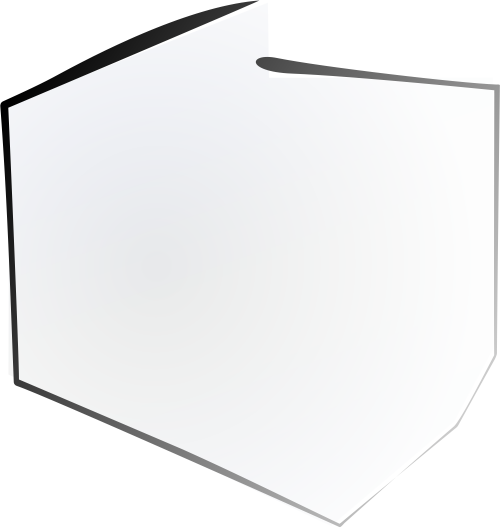 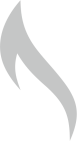 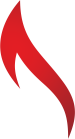 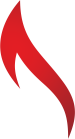 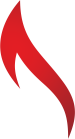 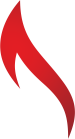 Corocznie
ponad 140 000 pożarów
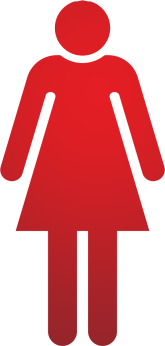 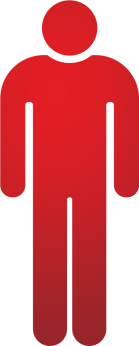 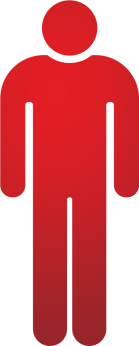 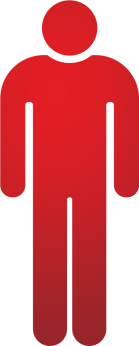 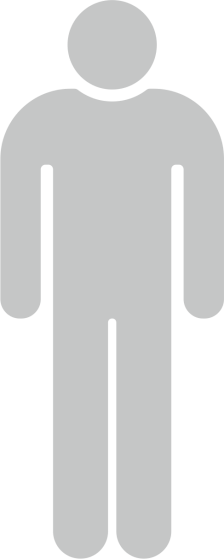 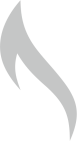 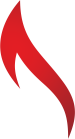 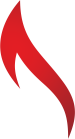 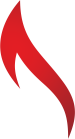 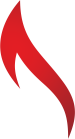 prawie 500 ofiar śmiertelnych w pożarach – prawie 400 z tych ofiar ginie w domach
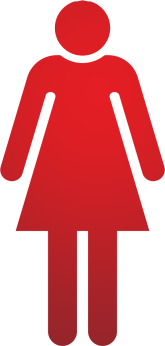 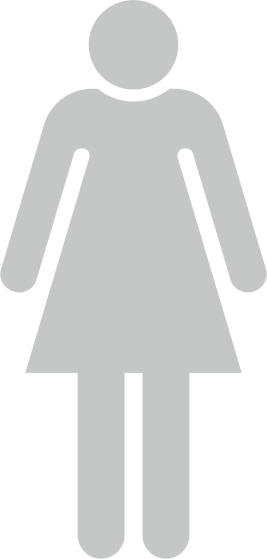 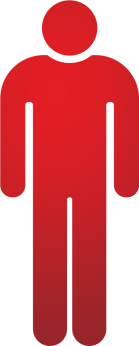 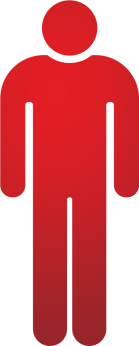 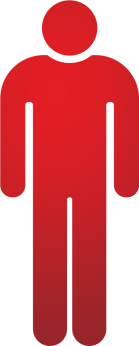 [Speaker Notes: Mówiąc o pożarach nie można zapomnieć o osobach, które zginęły w jego wyniku (mówimy tu o pożarze jako wysokiej temperaturze ale również o dymie i toksycznych produktach spalania). Prawie 400 ze wszystkich 500 ofiar pożarów ginie w domu czyli w miejscu, w którym co do zasady czujemy się najbezpieczniej.]
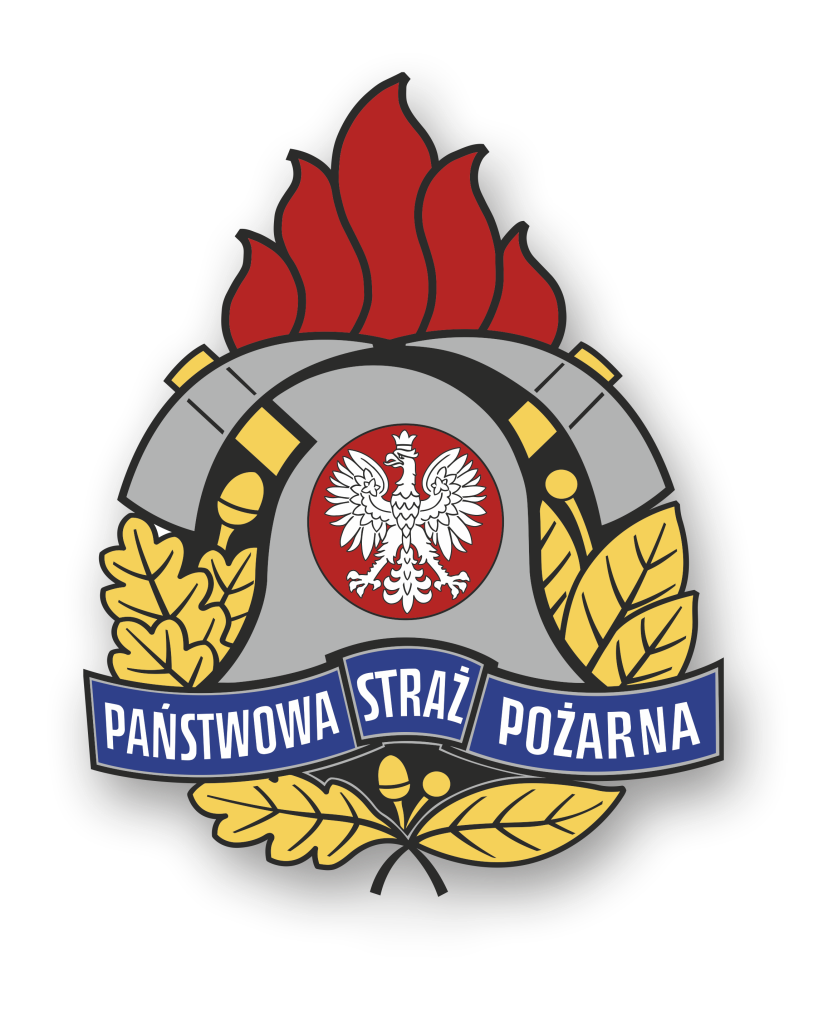 Czujka na straży Twojego bezpieczeństwa!
niebezpieczne naj…
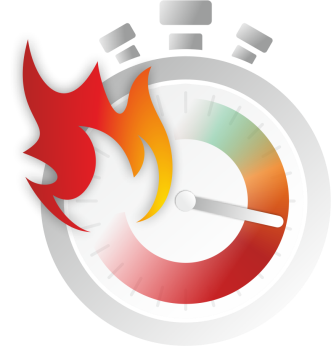 najwięcej ofiar pożarów ginie przed przybyciem straży pożarnej
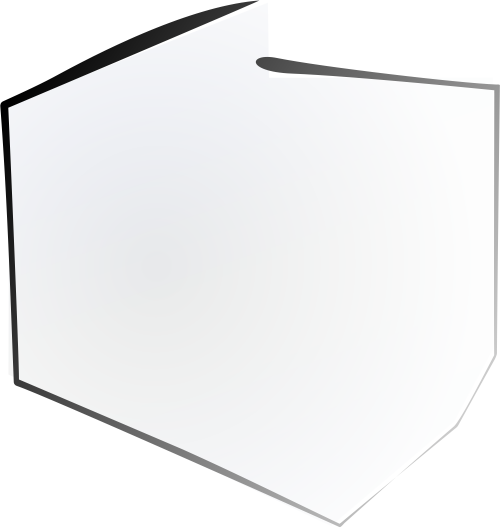 Corocznie
ponad 140 000 pożarów
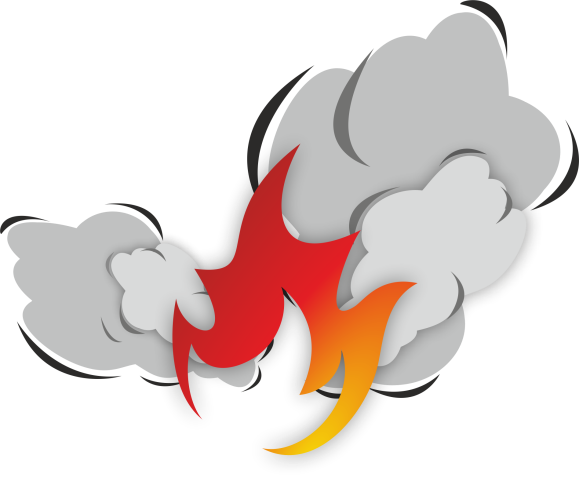 prawie 500 ofiar śmiertelnychw pożarach – prawie 400 z tych ofiar ginie w domach
największe zagrożenie podczas pożaru stwarza dym i toksyczne produkty spalania
4 000 osób doznaje uszczerbku na zdrowiu – 3 200 osób ucierpiało w wyniku pożaróww domach
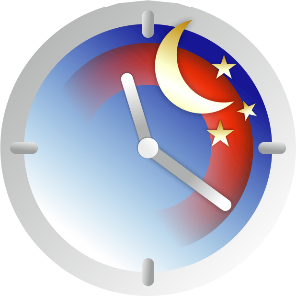 najbardziej tragiczne pożary występują w godzinach nocnych
[Speaker Notes: Najwięcej ofiar pożarów ginie przed przybyciem straży pożarnej jako wynik opóźnionego zgłoszenia pożaru – reagujmy maksymalnie szybko.

Największe zagrożenie podczas pożaru stwarza dym i toksyczne produkty spalania (np. tlenek węgla).

Najbardziej tragiczne pożary występują w godzinach nocnych – telefony ładujemy w nocy (nie jest to bezpieczne, ponieważ telefon się nagrzewa, a powstałe ciepło w niesprzyjających okolicznościach może spowodować pożar).]
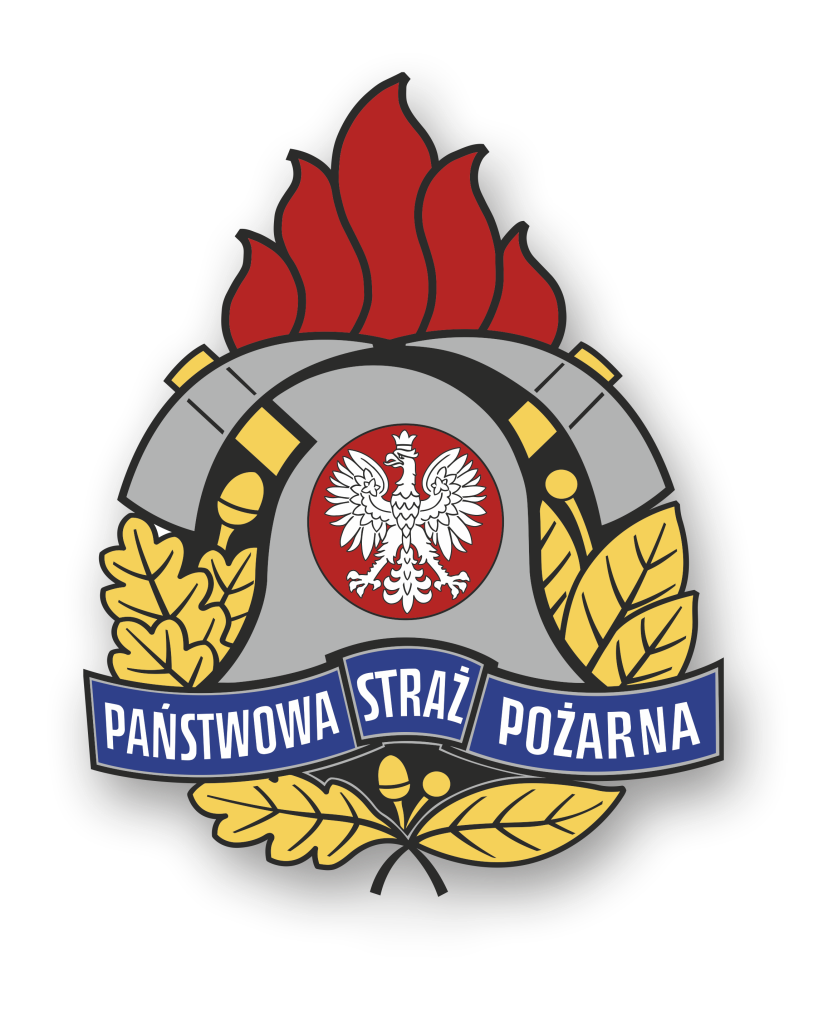 Czujka na straży Twojego bezpieczeństwa!
rodzaje pożarów
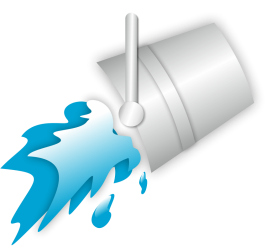 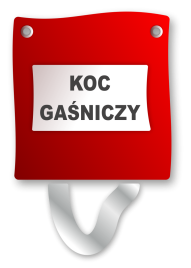 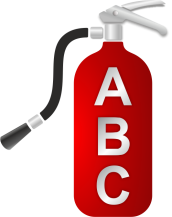 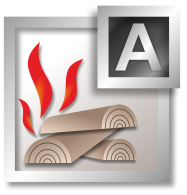 Pożary ciał stałych
(np. drewna, papieru, węgla, tkaniny)
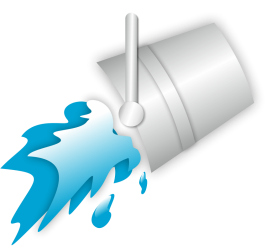 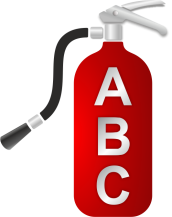 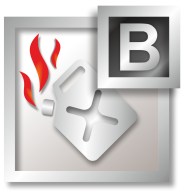 Pożary cieczy palnych
(np. nafty, benzyny, alkoholi, farb, lakierów, rozpuszczalników)
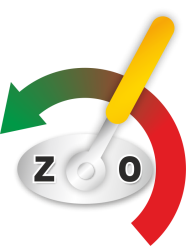 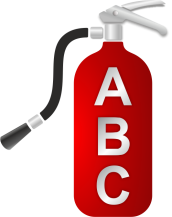 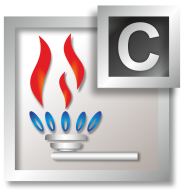 Pożary gazów 
(np. metanu, propanu, wodoru, acetylenu)
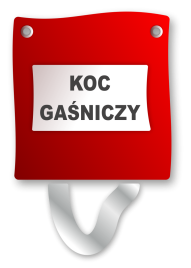 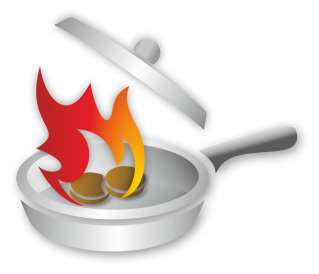 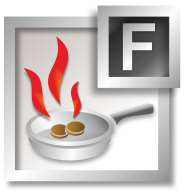 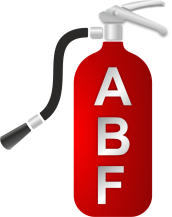 Pożary tłuszczów
(np. olej spożywczy)
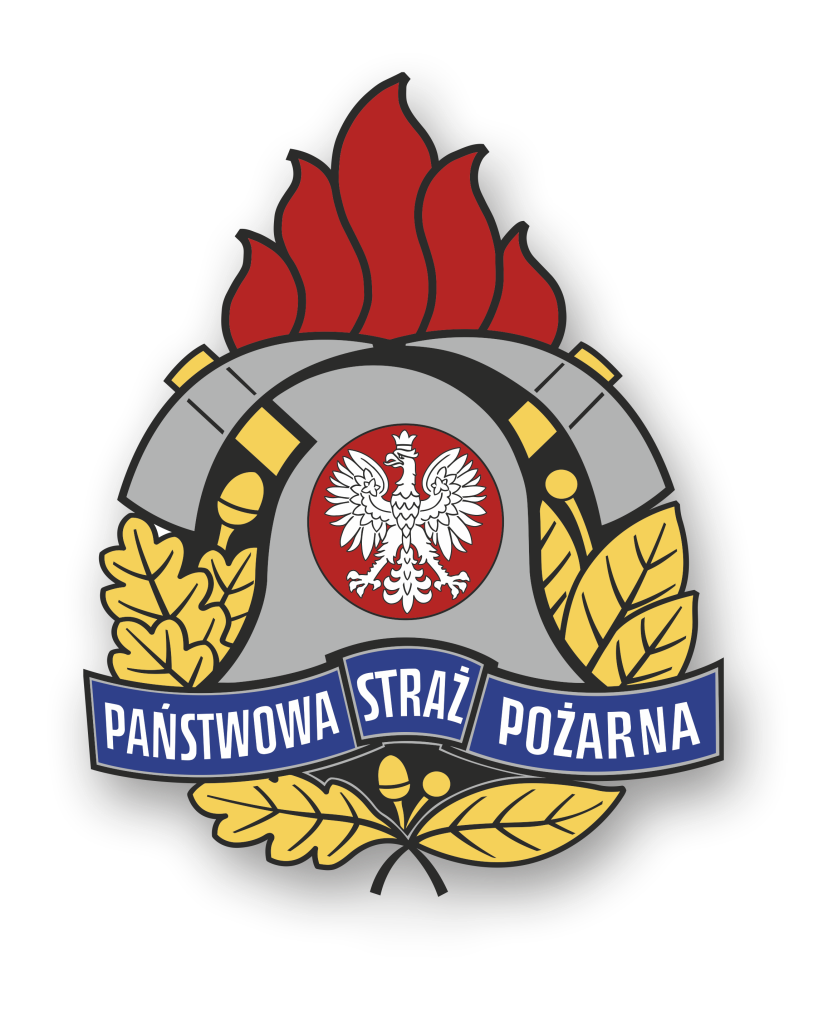 Czujka na straży Twojego bezpieczeństwa!
reaguj, alarmuj
NIE ZASTANAWIAJ SIĘ, REAGUJ!
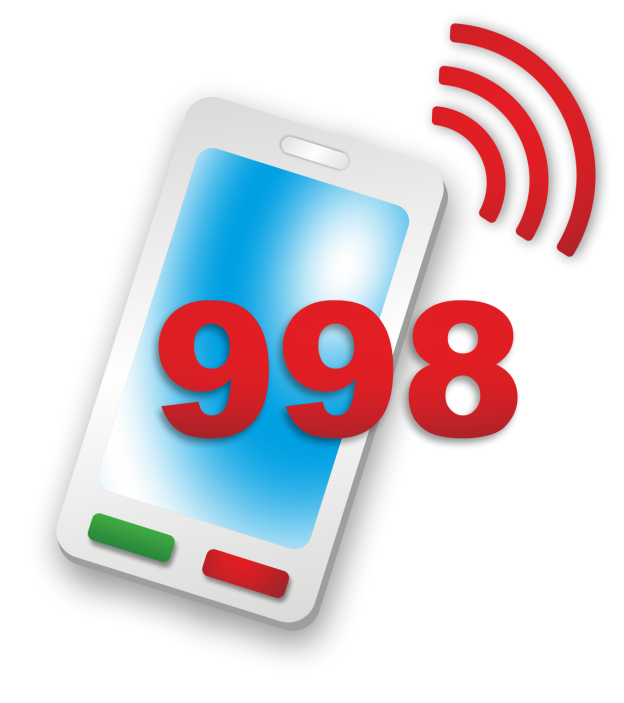 TWOJA SZYBKA REAKCJA, NASZA SZYBKA POMOC!
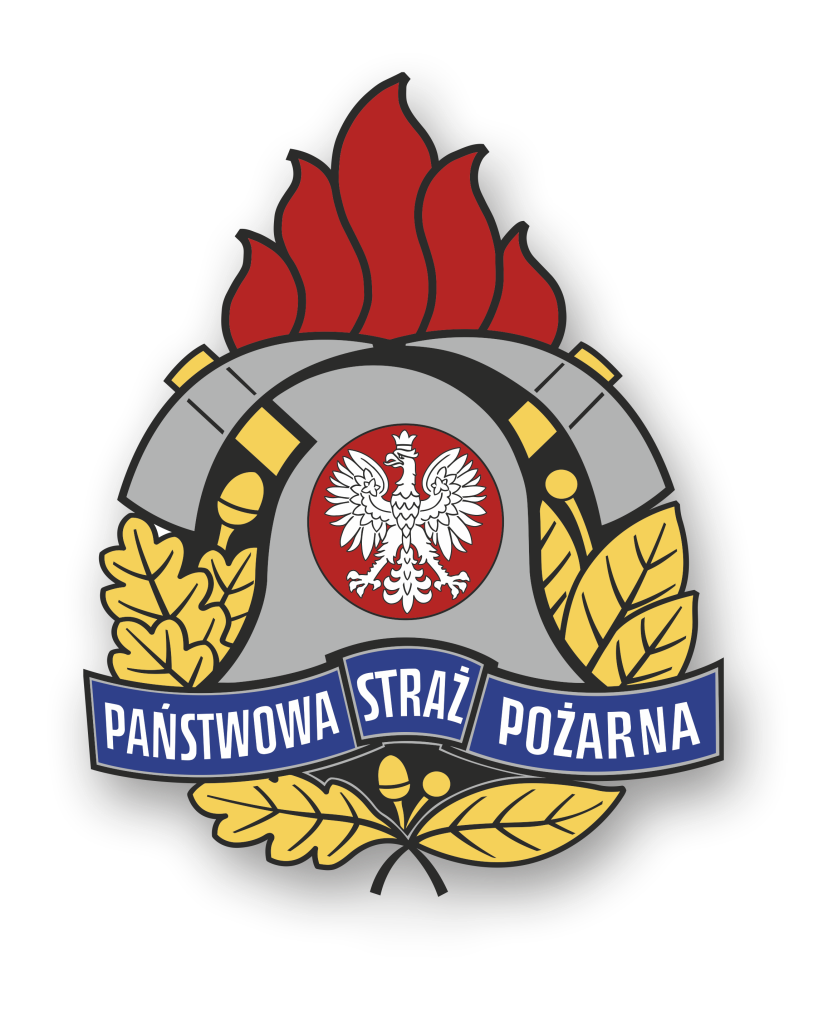 Czujka na straży Twojego bezpieczeństwa!
prawdy o CZADZIE
CZAD OSZUKUJE ZMYSŁY!
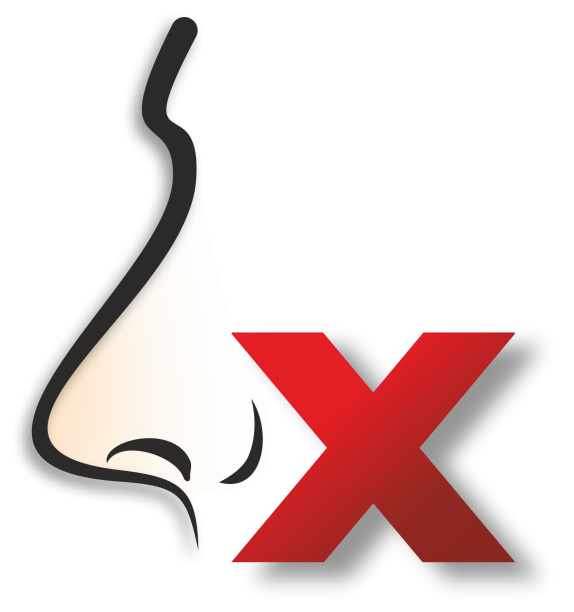 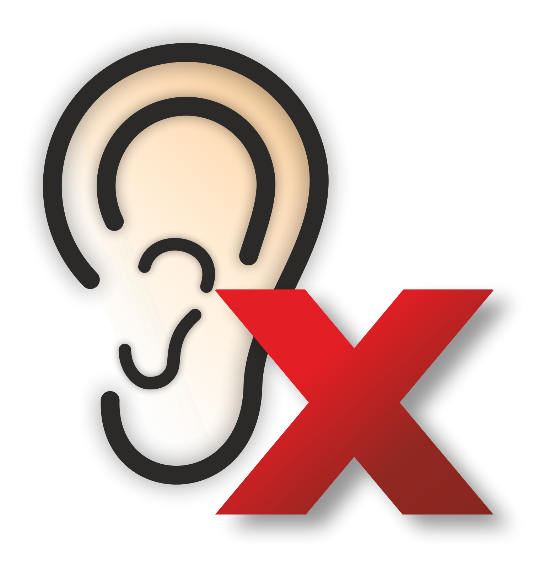 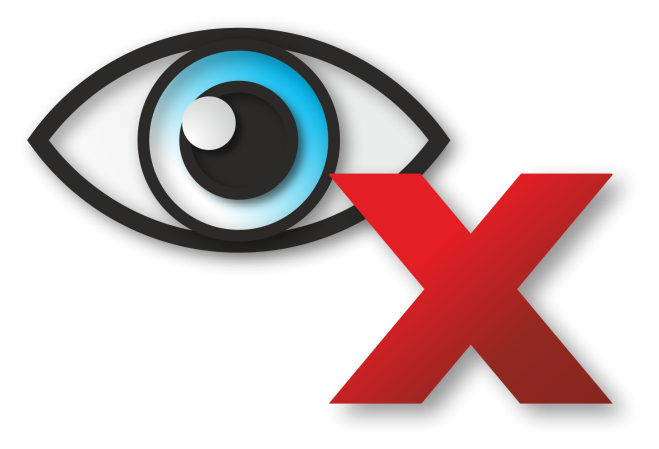 NIE WIDAĆ!
NIE SŁYCHAĆ!
NIE CZUĆ!
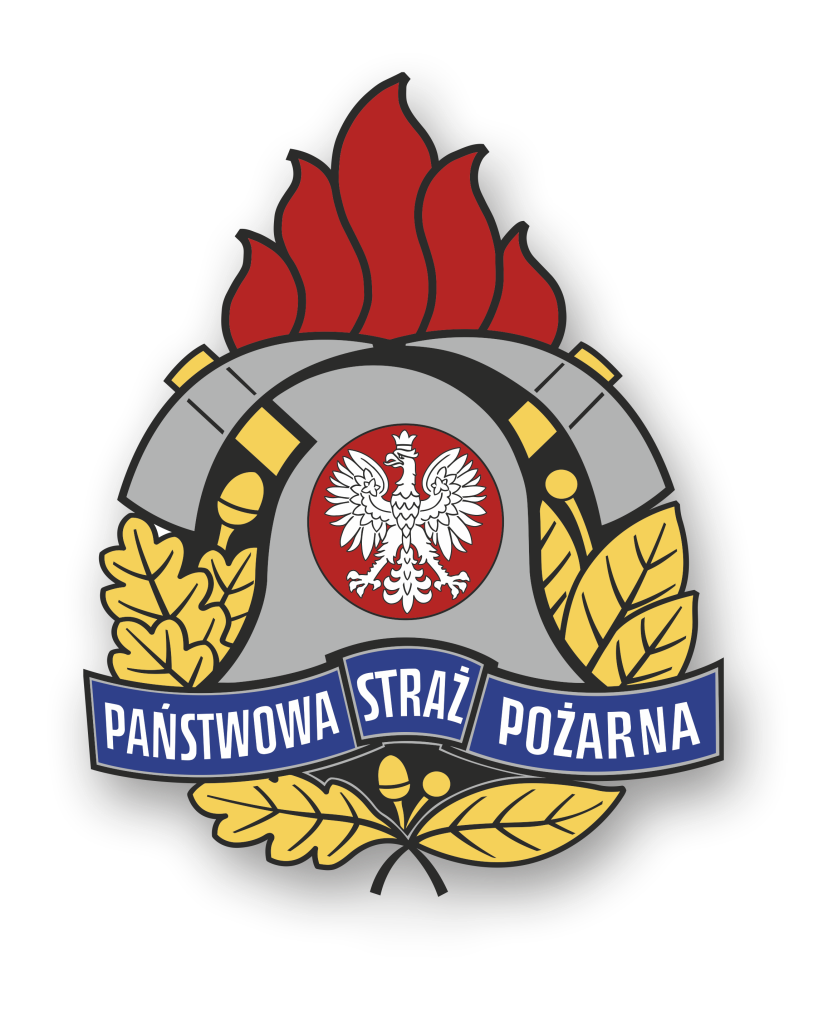 Czujka na straży Twojego bezpieczeństwa!
objawy zatrucia CZADEM
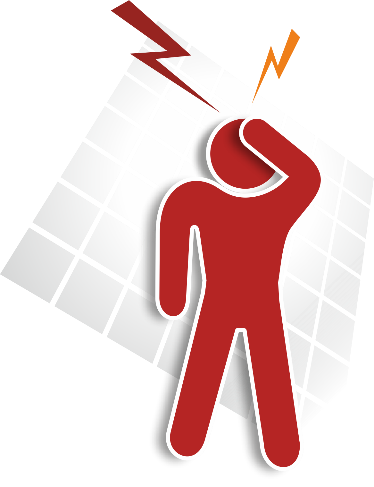 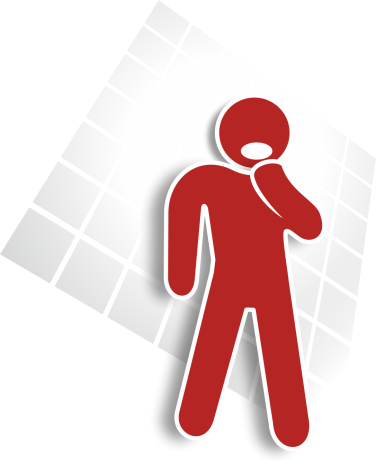 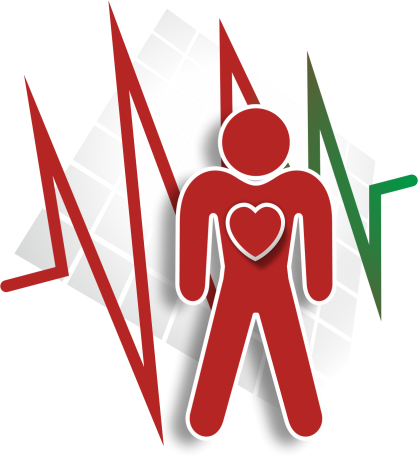 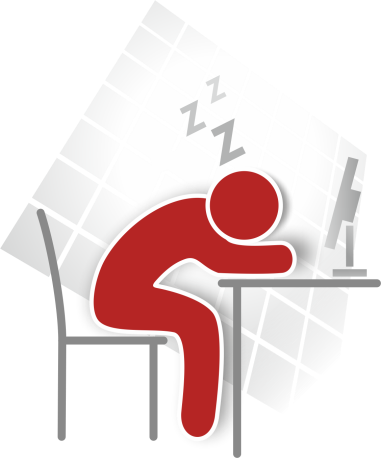 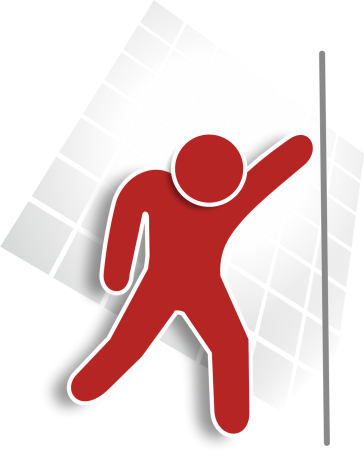 BÓL GŁOWY
DUSZNOŚĆ
SENNOŚĆ
OSŁABIENIE
PRZYSPIESZONA CZYNNOŚĆ SERCA
mogą świadczyć o obecności tlenku węgla w pomieszczeniu!
Natychmiast przewietrz pomieszczenie, ewakuuj współmieszkańców, wyjdź na zewnątrz, wezwij straż pożarną i zasięgnij porady lekarskiej.
[Speaker Notes: Takie objawy jak: ból głowy, duszność, senność, osłabienie czy przyspieszona czynność serca mogą świadczyć o obecności tlenku węgla w pomieszczeniu.

Najbezpieczniejszym zachowaniem jest: natychmiastowe przewietrzenie pomieszczenia, ewakuowanie współmieszkańców, wyjście na zewnątrz, wezwanie straży pożarnej i zasięgniecie porady lekarskiej.]
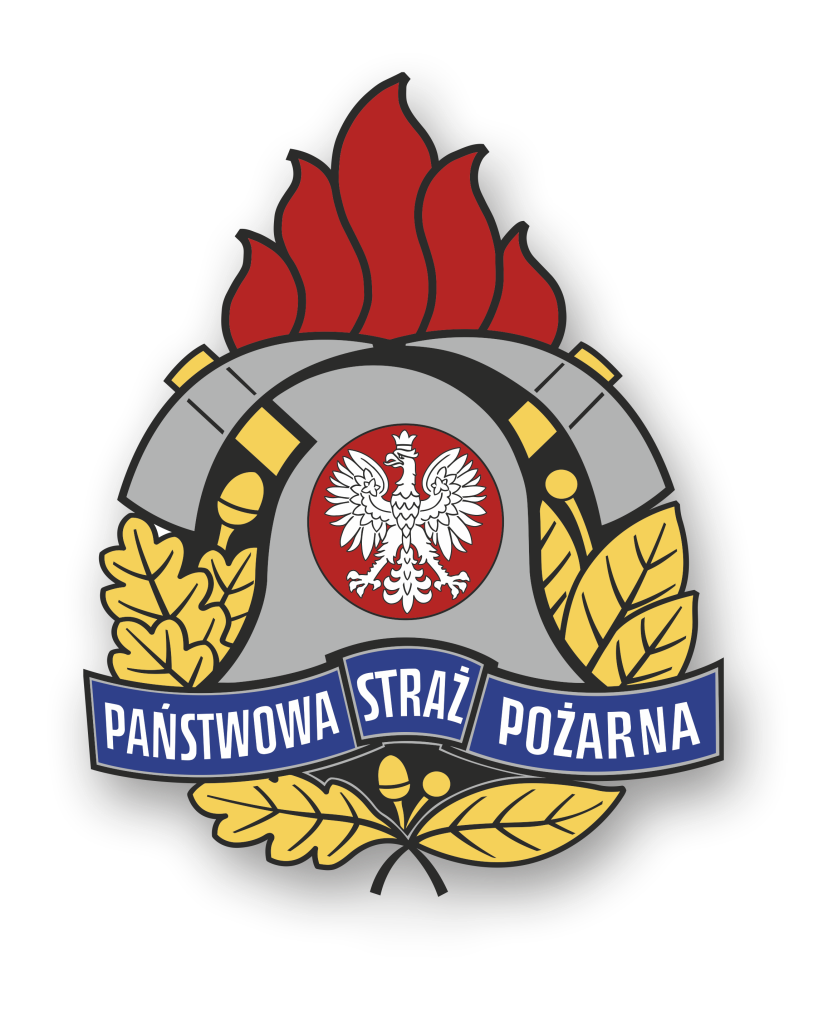 Czujka na straży Twojego bezpieczeństwa!
zadbaj o bezpieczeństwo
ZADBAJ O BEZPIECZEŃSTWO SWOJE I SWOICH NAJBLIŻSZYCH
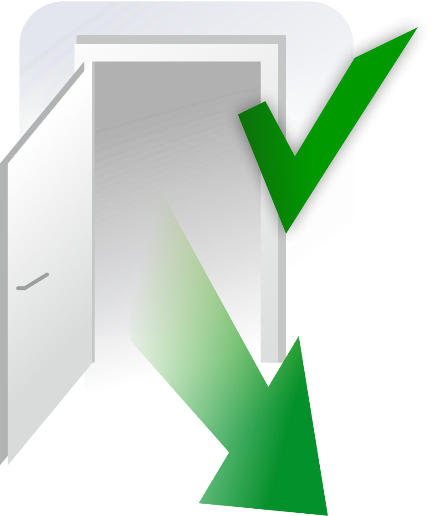 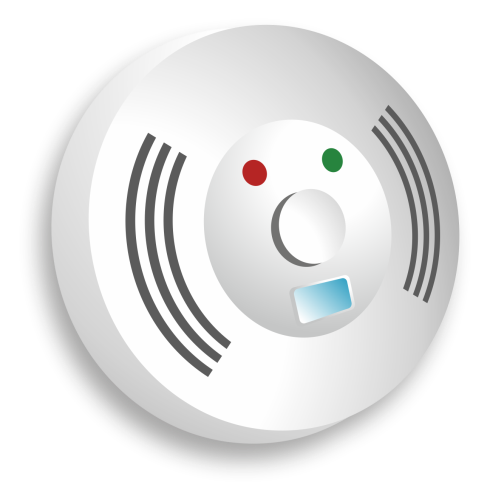 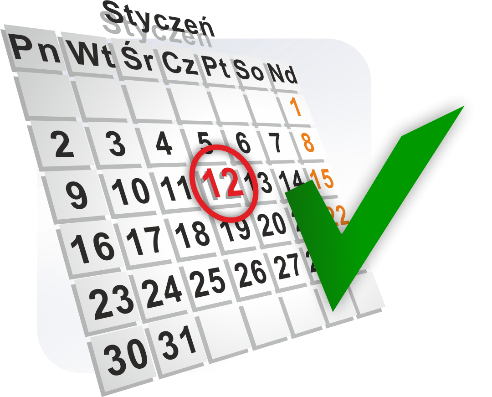 DOKONUJ OKRESOWYCH PRZEGLĄDÓW KOMINÓW I INSTALACJI WENTYLACYJNEJ
ZAMONTUJ CZUJKI
Regularnie przeprowadzaj test urządzenia. Pamiętaj o wymianie baterii zgodnie z instrukcją.
NIE BLOKUJ DRÓG I WYJŚĆ EWAKUACYJNYCH
Zadbaj o ich drożność.
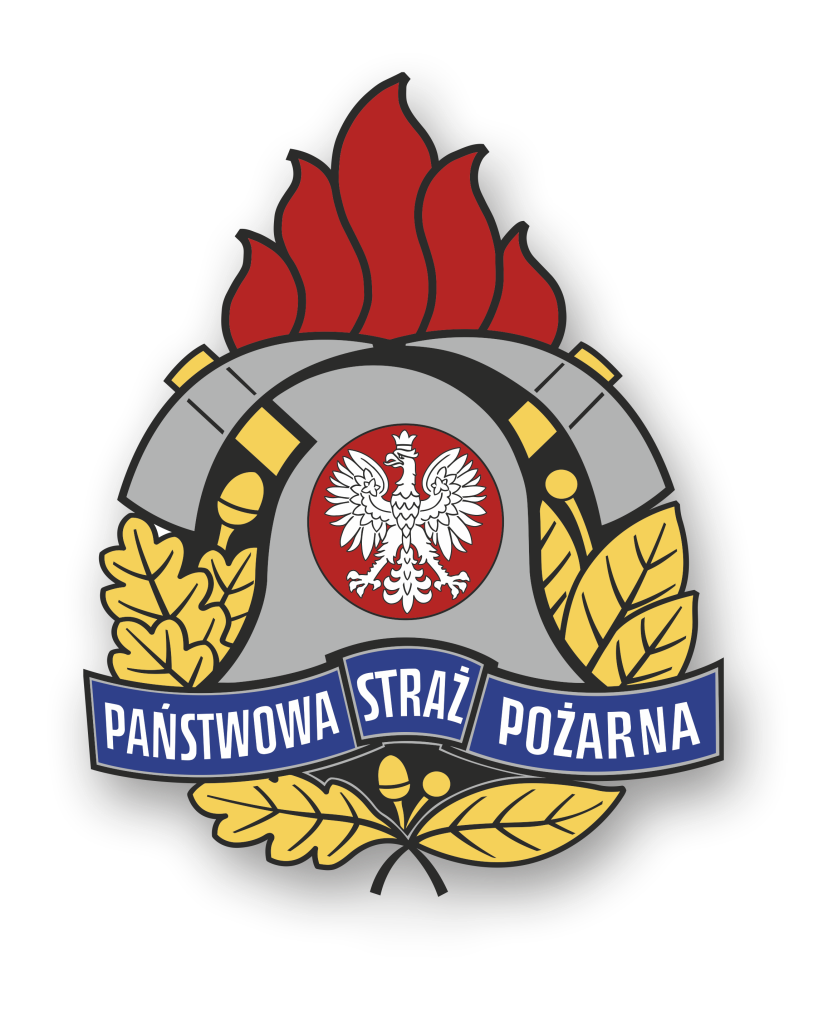 Czujka na straży Twojego bezpieczeństwa!
zachowanie podczas pożaru
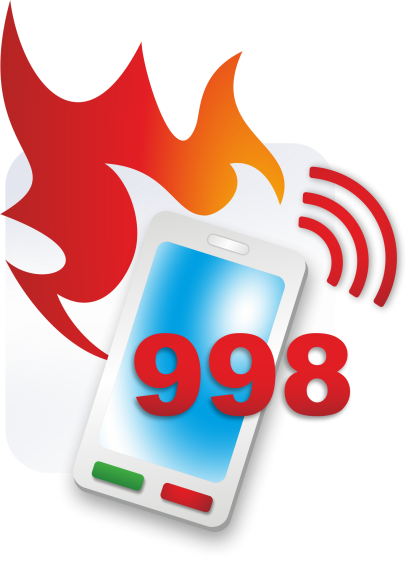 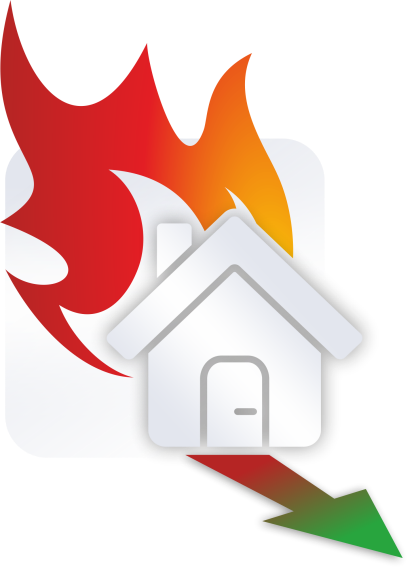 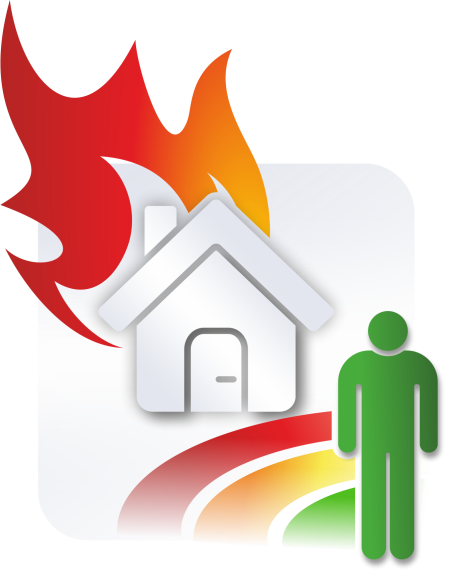 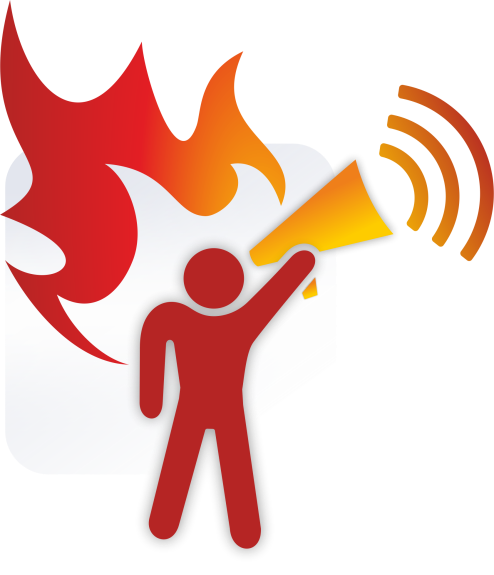 Powiadom innych o zagrożeniu
Wyjdź z domu
Zadzwoń pod numer alarmowy
Zostań na zewnątrz
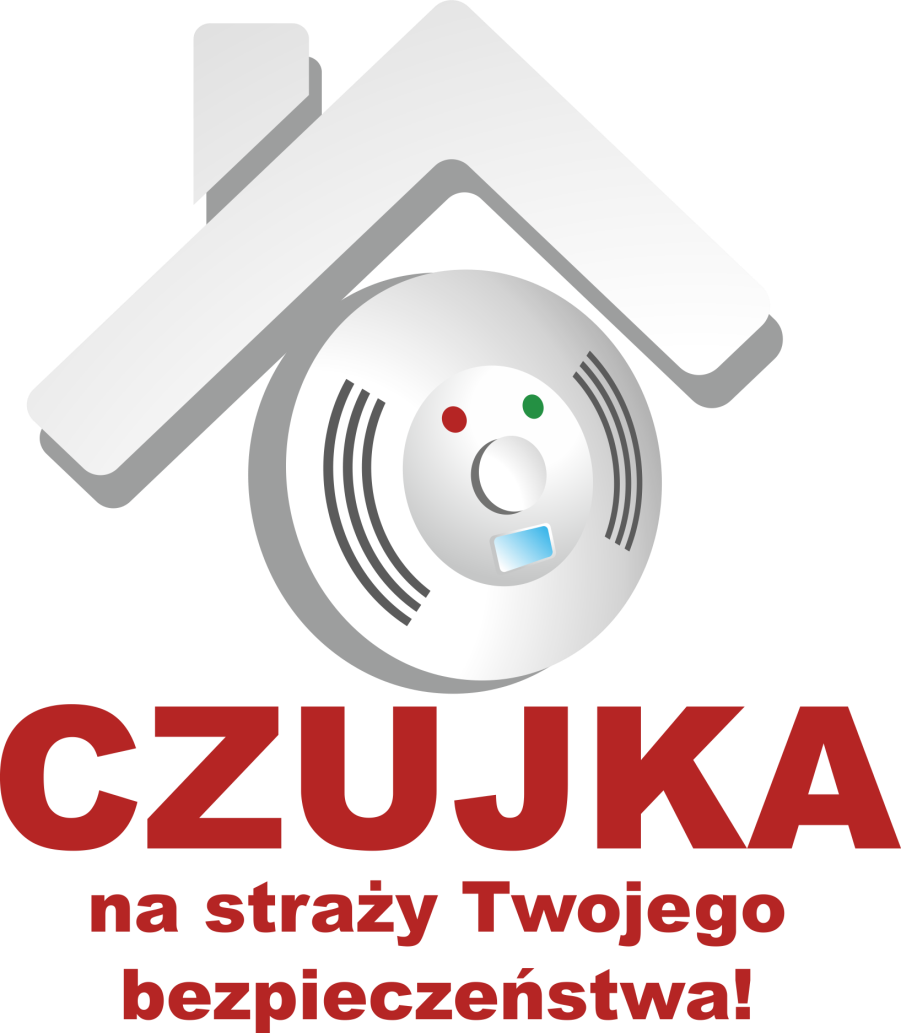